湖光山色
附小五年級
作者─蘇大鬍子
蘇軾（1036年～1101年）
字子瞻，號東坡居士，北宋文豪。
擅長多種文體：詩、詞和散文。
書法繪畫亦有一定水準。
著作有：東坡集、東坡詞。
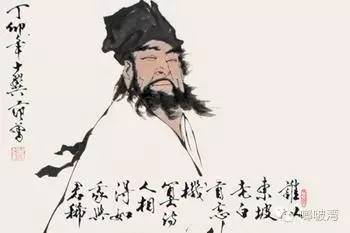 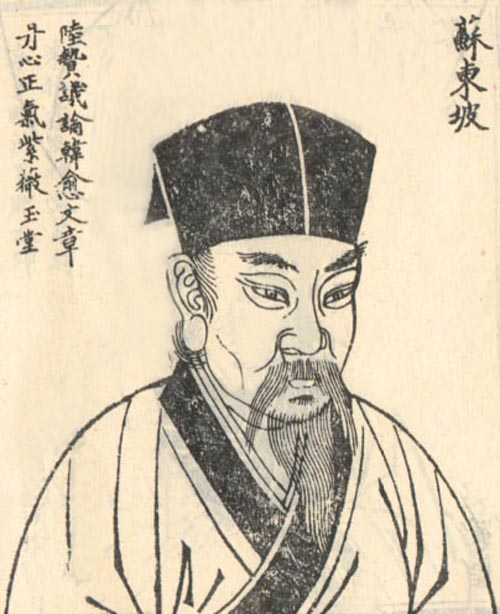 作者─蘇大鬍子
蘇軾的詩、詞、賦、散文，均成就極高，且善書法和繪畫，是中國文學藝術史上罕見的全才。↓書法代表作《黃州寒食詩帖》
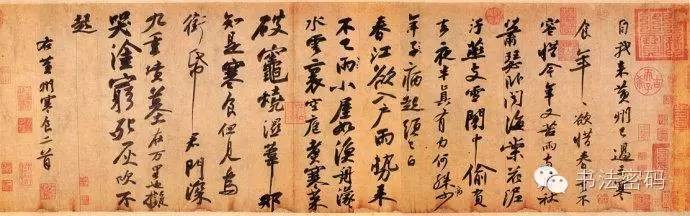 作者─蘇大鬍子
蘇軾的詩、詞、賦、散文，均成就極高，且善書法和繪畫，是中國文學藝術史上罕見的全才。↓繪畫代表作《瀟湘竹石圖》
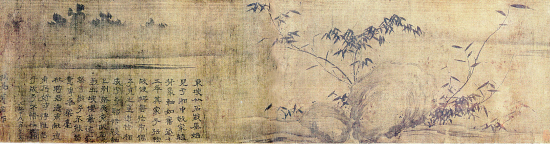 作者─蘇大鬍子趣事
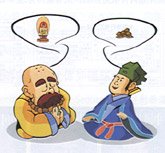 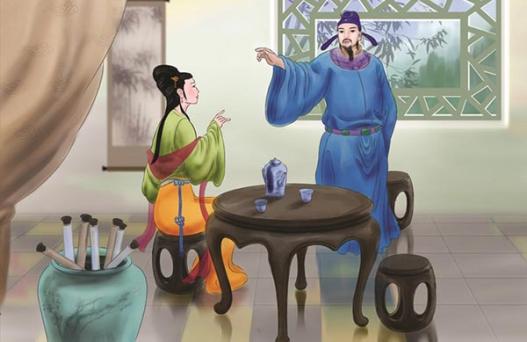 作者─蘇大鬍子經歷
蘇軾曾兩次在杭州做官。第一次是宋神宗熙寧四年（1071,36歲），任杭州通判。第二次是元祐四年（1089,54歲），任知州。
飲湖上初晴後雨（1073,38歲）
蘇軾由黃州貶赴汝州任團練副使時經過九江，游覽廬山時作此詩。題西林壁（ 1084,49歲）
飲湖上初晴後雨
小組討論一下，將下列圖案依詩句內容排出順序吧！　　　Ａ　　　　　Ｂ　　　Ｃ　　　　　Ｄ
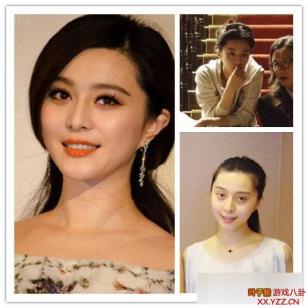 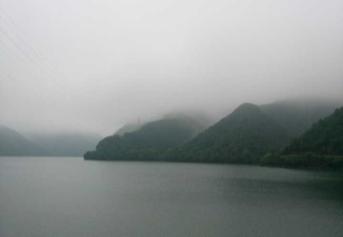 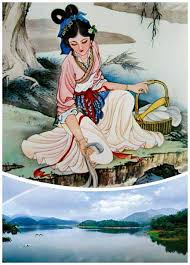 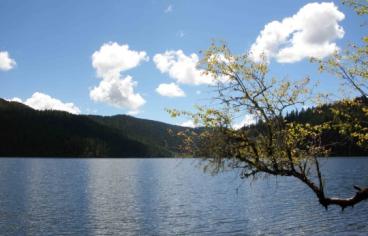 西湖
西湖，位於浙江省杭州市，是中國十大風景名勝之一。

西湖十景<點偶看美圖>
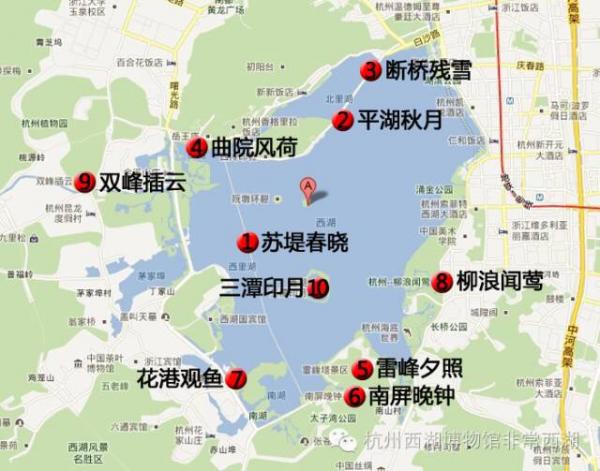 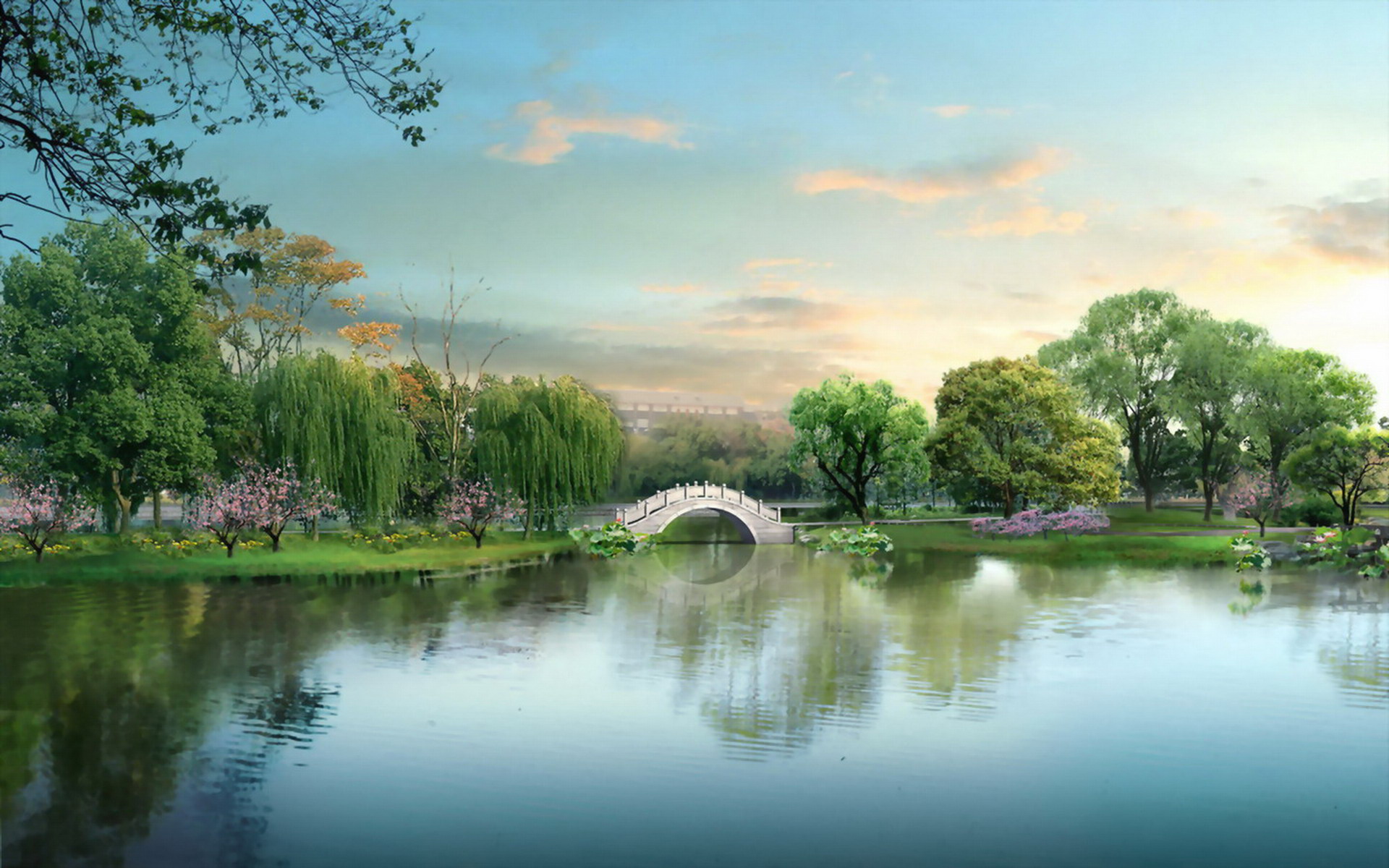 課文深究
題目中的「飲湖上」是什麼意思？ 喝點湖水比較high。 到湖面上去喝酒。  在湖裡喝酒要到高處去。 在西湖喝酒會看到西施。
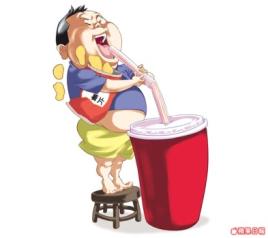 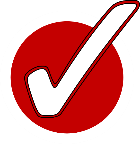 課文深究
初晴後雨的天氣變化，正好可以同時欣賞到西湖的美景，說說看西湖晴天、雨天的景色各有哪種美？
課文深究
蘇軾把西湖比喻成西施，他們兩者有何共通點？ 都姓西。 都住在西邊。  都很美。 都很適合上妝。
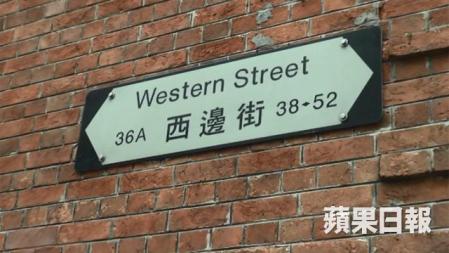 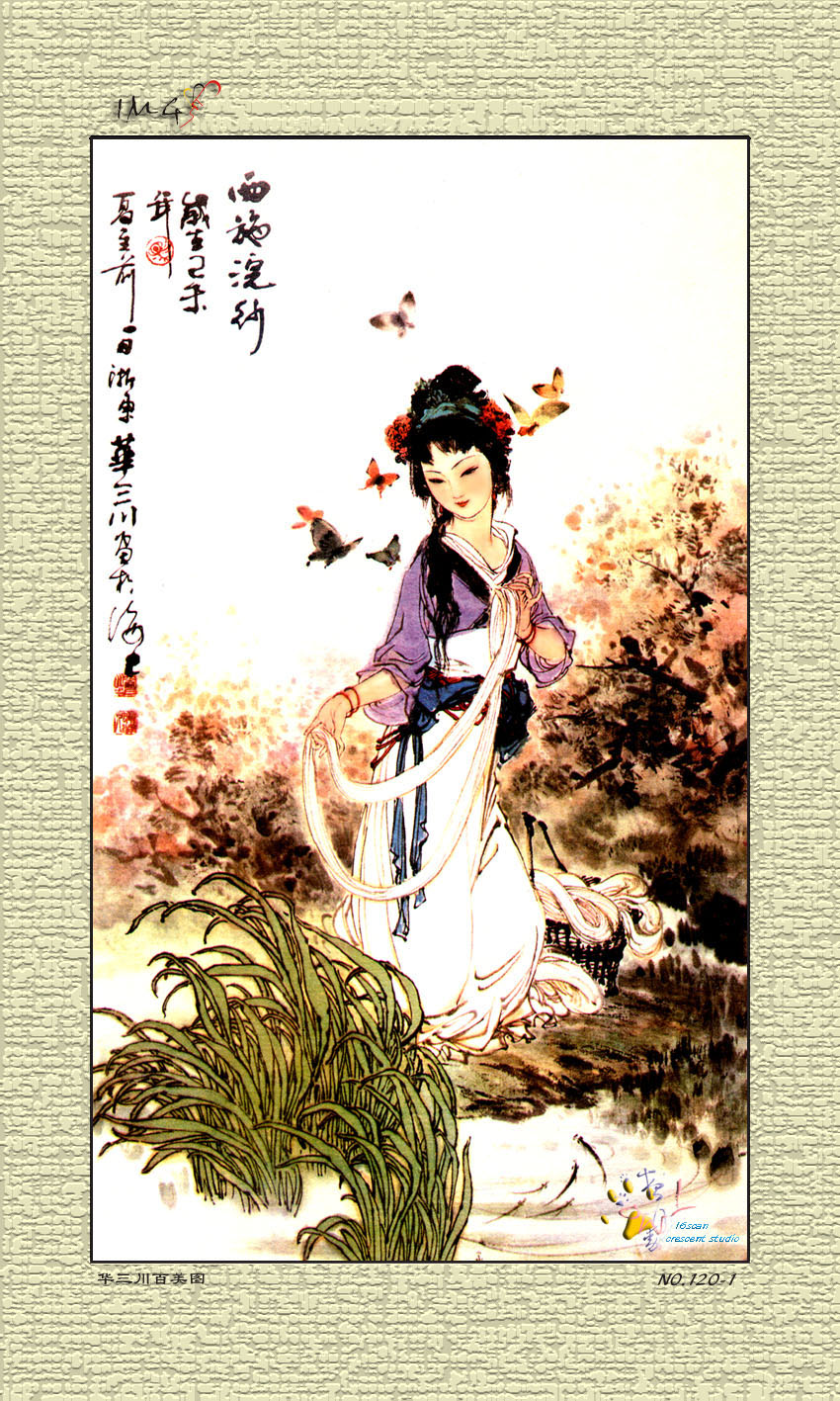 西施
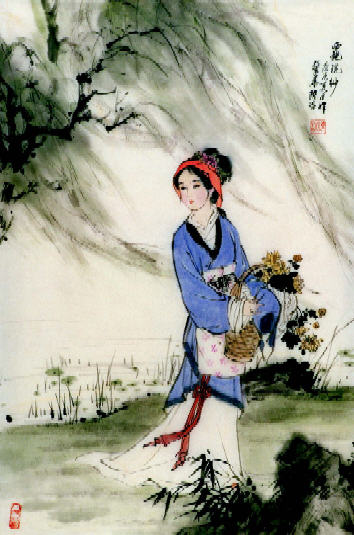 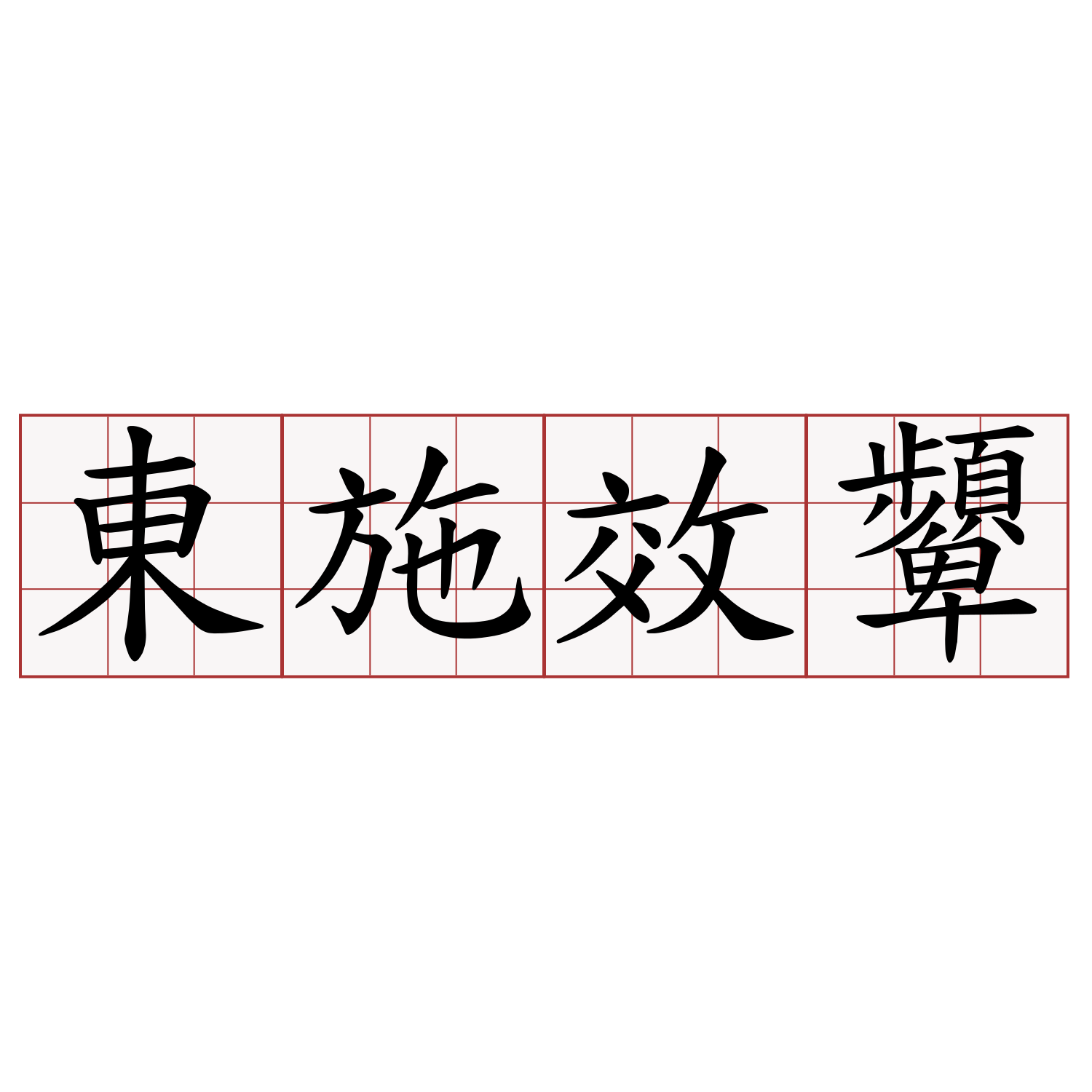 課文深究
蘇軾把西湖比作西施，「淡妝、濃妝」都美，你覺得和西湖景色的變化有什麼關係？ 淡妝→雨景、濃妝→晴天景色。 濃妝→雨景、淡妝→晴天景色。  兩種都說得通。 資訊不足，無法判斷。
課文深究
你心中的「美人」應該怎麼樣的人？你心中的「美景」應該又是怎麼樣的？
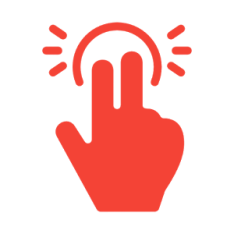 補充資料
飲湖上初晴後雨其一朝曦迎客豔重岡，晚雨留人入醉鄉。此意自佳君不會，一杯當屬水仙王。

飲湖上初晴後雨其二水光瀲灩晴方好，山色空濛雨亦奇。欲把西湖比西子，淡妝濃抹總相宜。
詩歌—
              七言絕句
「飲湖上初晴後雨」
水光瀲灩晴方好，
山色空濛雨亦奇。
觀察西湖在不同天氣下的湖景與山色。
寫景(觀察)
看見西湖的美景，聯想到西施與西湖都是一樣的美麗迷人。
欲把西湖比西子，
淡妝濃抹總相宜。
心得(聯想)
課文深究
《題西林壁》中，蘇軾用了幾個角度描寫廬山 ？ ４。 ５。  ６。 ８。
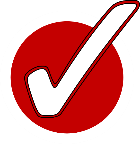 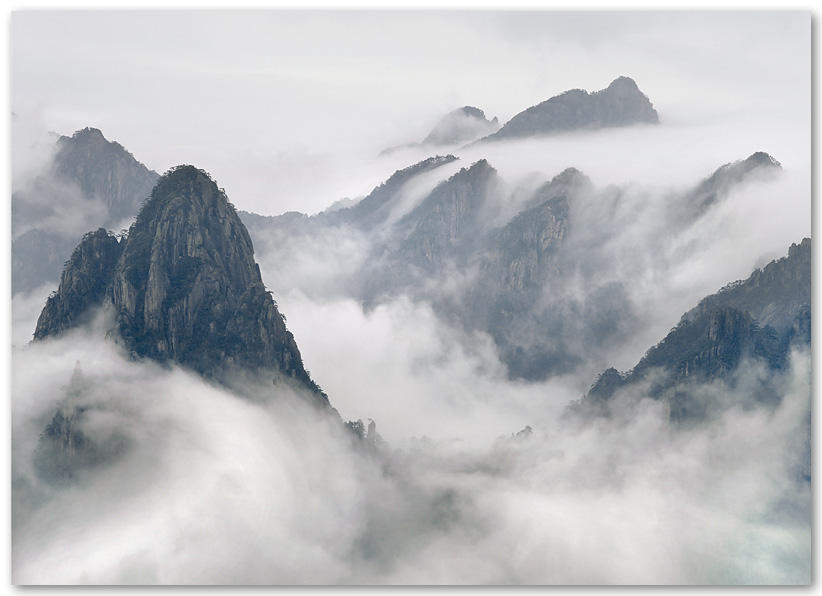 廬山
課文深究
既然蘇軾已經從各個角度看遍了廬山，為何仍說「不識廬山真面目」呢？
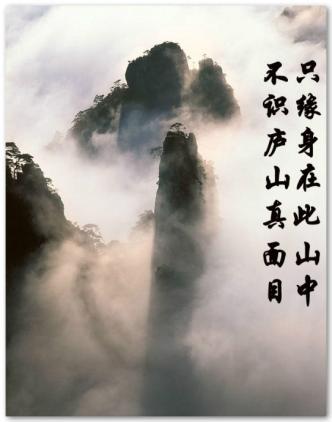 課文深究
說說「大象的真面目」吧！
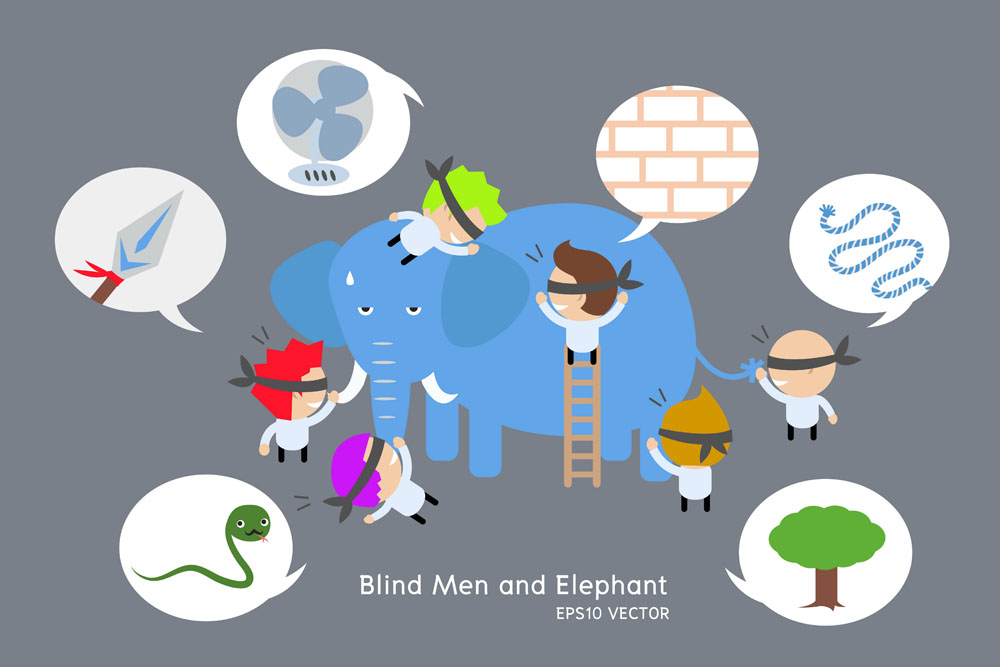 課文深究
你覺得該怎樣做，才能看到盧山的全貌，識得廬山真面目？ 每個角度都去認識。 走出山外來觀察。  和不同的觀察者交流意見。 不管怎麼做都無法看到全貌。
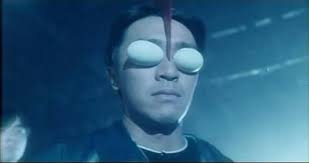 課文深究
蘇軾想藉由《題西林壁》，表達哪個人生哲理？ 接觸大自然有益身心健康。 以山水為友，人生不必太計較。  真相只有一個。 任何事都要多角度去了解。
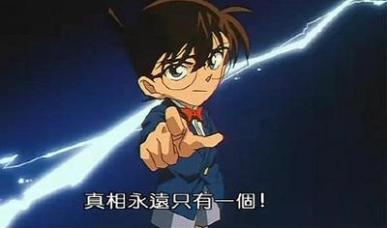 課文深究
廬山有那麼多不同的樣貌，可能是在暗示人生中的哪些事？
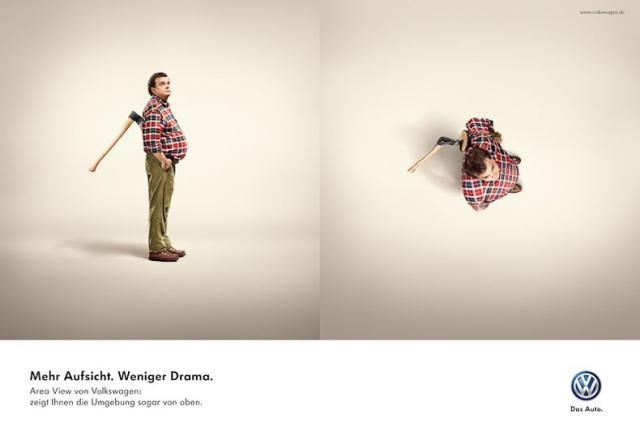 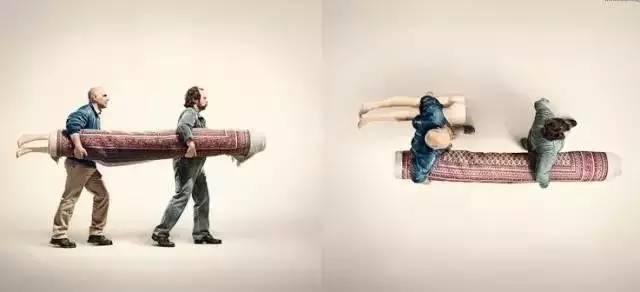 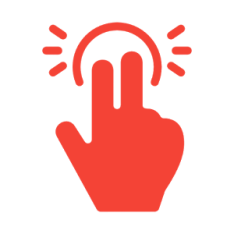 課文深究
收看影視劇集時，我們是從客觀的角度去看劇情發展的，常會感到劇中人物的選擇或處事太愚蠢或不合理，正所謂「旁觀者清，當局者迷」。你能舉例哪一齣影視劇情來說明嗎？
試著想想自己的生活經驗有沒有類似的情形？
詩歌—
              七言絕句
「題西林壁」
從不同的角度觀察廬山，欣賞廬山的不同樣貌。
橫看成嶺側成峰，
遠近高低各不同。
寫景(觀察)
不識廬山真面目，
只緣身在此山中。
因為身處在山中，所以沒辦法看清楚山原本的樣貌。
心得(啟發)
形式深究
文體：古詩→七言絕句

絕句規範：▼一首四句，每句字數五或七。▼第一句可押韻或不押韻，第二、四句要押韻，第三句不可押韻。▼講究對偶(平仄)：
形式深究
兩首詩的共通點有哪些？ 都先寫景再寫情。 都有隱含人生哲理。  都押ㄥ韻。 都有對偶。
（一）「讀萬卷書，行萬里路」，古代文人透過旅遊來擴展自己的視野，並寫下優美的詩詞。
課文賞析
（二）蘇軾懂得親近與欣賞自然，並從千變萬化的美景中體悟許多的人生哲理。
（三）這兩首詩的前兩句都先描寫景物，後兩句再寫出欣賞美景後的感想與心得，是由景入情的寫作安排。
（四）寫作的人有自己的觀點，讀者也有不同的看法，多學習賞析文章，可擴展視野
（五）「題西林壁」是一首詩很有哲理的詩，象徵著「當局者迷，旁觀者清」。
（六）因為此詩，「廬山真面目」就被用來比喻事物的真相或原本面貌；也常用「不識廬山真面目」比喻人因為陷於事物或環境中而不知道全貌。
念奴嬌    赤壁懷古
   宋    蘇軾
大江東去，浪淘盡，千古風流人物。
故壘西邊，人道是，三國 周郎 赤壁。
亂石崩雲，驚濤裂岸，捲起千堆雪。
江山如畫，一時多少豪傑！
遙想公瑾當年，小喬初嫁了，雄姿英發。
羽扇綸巾，談笑間，樯櫓灰飛煙滅。
故國神遊，多情應笑，我早生華髮。
人生如夢，一尊還酹江月。
水調歌頭   宋    蘇軾
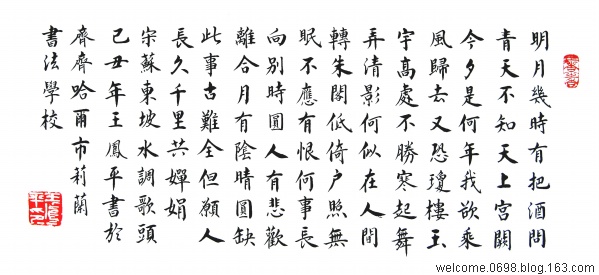